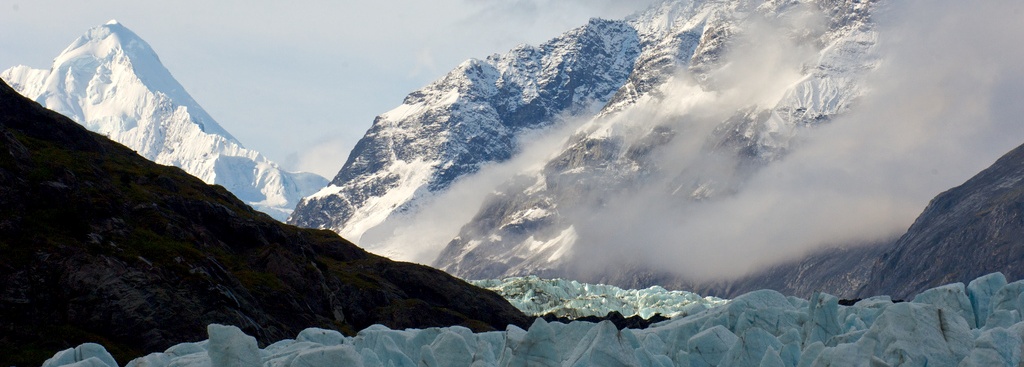 Bipolaire stoornis
www.thuisarts.nl
Wat is het?
Bij een bipolaire stoornis heeft u manische en depressieve periodes. 
In een manische periode bent u veel opgewekter, actiever en zelfverzekerder dan u gewend bent. Of u voelt zich opgejaagd, doet dingen zonder er goed over na te denken en wordt sneller boos dan normaal.
In een depressieve periode bent u somber en passief. U voelt zich waardeloos en heeft geen energie om dingen te doen.
Voor de behandeling gaat u naar een psychiater.
Medicijnen kunnen de klachten verminderen en voorkomen dat de klachten terugkomen. 
U krijgt ook hulp om te leren leven met een bipolaire stoornis. 
Krijgt u weer beginnende verschijnselen van een manie of een depressie? Neem dan direct contact op met uw arts.
[Speaker Notes: Een bipolaire stoornis begint vaak tussen het 15e en 30e levensjaar, maar kan ook op latere leeftijd beginnen.
Een andere naam voor bipolaire stoornis is manisch-depressieve stoornis.]
Verschijnselen manie:
bent  veel actiever en opgewekter dan u gewend bent.
wordt snel boos als iets niet gaat zoals u het wilt.
bent overdreven optimistisch.
voelt zich belangrijk en heeft veel zelfvertrouwen.
voelt zich lichamelijk heel goed en sterk.
heeft nauwelijks behoefte aan slaap.
praat meer en sneller dan u normaal doet.
voortdurend allerlei gedachten die u niet kunt stoppen.
makkelijker afgeleid dan normaal en wilt duizend dingen tegelijk doen.
doet dingen en neemt besluiten zonder daar eerst goed over na te denken. U neemt grote risico’s: veel geld uitgeven
dingen zien of horen die er niet zijn (hallucinaties) of dingen denken die niet kloppen (wanen). U heeft dan een manische psychose.
Hypomanie
een lichte vorm van een manie hebben. 
De verschijnselen zijn hetzelfde, maar minder hevig. 
Ze zorgen niet echt voor problemen en duren meestal korter.
Depressie:
somber.
moe en geen energie
niets waard bent.
onzeker en kunt geen beslissingen nemen.
geen belangstelling meer voor anderen, voor werk of hobby’s.
moeilijk concentreren. U vergeet dingen.
lichamelijke klachten, zoals pijn of verstopping.
minder eetlust en slaapproblemen.
denkt aan de dood of zelfs aan zelfmoord om van de depressie af te zijn.
Een depressieve periode duurt meestal weken tot soms maanden.
Diagnose stellen
Een bipolaire stoornis begint meestal met een depressie. Dan is niet meteen duidelijk of het om een bipolaire stoornis gaat.
Herkent u bij uzelf verschijnselen van een bipolaire stoornis? 
 de zelftest van het Kenniscentrum bipolaire stoornissen Neem de uitslag mee naar uw huisarts om samen te bespreken. 
Als de huisarts denkt dat u een bipolaire stoornis zou kunnen hebben, verwijst de huisarts u naar een psychiater.
Oorzaken:
Vaak onbekend
erfelijke aanleg hebben voor een bipolaire stoornis.
Spannende of stressvolle situaties kunnen ervoor zorgen dat u een depressie of manie krijgt. Maar dat gebeurt alleen als u daar gevoelig voor bent.
Hoe een bipolaire stoornis verloopt, verschilt van persoon tot persoon.
Sommige mensen hebben af en toe een manie of depressie.
Sommige mensen hebben naast depressies alleen hypomanieën, maar nooit een ernstige manie.
Sommige mensen krijgen eerst een manische periode en daarna een depressieve periode. Bij anderen is het andersom.
Sommige mensen hebben periodes waarin ze verschijnselen hebben van manie én van depressie. We noemen dit gemengde periodes.
Tussen de periodes door voelen de meeste mensen zich lange tijd normaal.
Bij een klein aantal mensen volgen de manieën en depressies elkaar snel op.
Behandeling:
Psychiater of eeneen psychiatrisch verpleegkundige of een psycholoog.
De behandeling bestaat uit:
begeleiding
medicijnen
voorlichting over de aandoening (psycho-educatie)
voorlichting en hulp om met de aandoening om te leren gaan (zelfmanagement)
psychotherapie
De behandeling van een bipolaire stoornis bestaat uit 3 fases:
Eerste fase In het begin krijgt u medicijnen om de klachten van de manie of depressie te verminderen en om te voorkómen dat u zichzelf iets aandoet. Soms is een tijdelijke opname in een ziekenhuis of kliniek nodig.
Bij verschijnselen van manie is het belangrijk om regelmatig te leven: 
Ga op een vaste tijd naar bed, sta op een normale tijd op en eet ook op vaste tijden. 
Zorg dat u niet in situaties komt die bij u veel spanningen geven.
Bij verschijnselen van depressie is het juist goed om dingen te gaan doen.
De eerste fase van de behandeling duurt vaak enkele weken.
2e fase:
In de tweede fase herstelt u verder zodat u zo gewoon mogelijk verder kunt leven.
Als de medicijnen goed werken, blijft u deze slikken.
Heeft u veel last van bijwerkingen, dan kan misschien de dosis aangepast worden.
U krijgt veel informatie over bipolaire stoornis zodat u er beter mee leert leven. U leert bijvoorbeeld 
waardoor bij u de klachten ontstaan en
wat u zelf kunt doen om manie of depressie te voorkomen.
Gesprekken met een psycholoog of psychotherapeut kunnen u helpen om te accepteren dat u een bipolaire stoornis heeft.Deze tweede fase van de behandeling duurt enkele maanden tot een jaar.
3e fase:
De derde fase is bij de meeste mensen een onderhoudsbehandeling. Deze behandeling moet ervoor zorgen dat uw stemming stabiel blijft.
U blijft medicijnen slikken. Zo nodig wordt de dosis aangepast.
Ook in deze fase kan psychotherapie helpen om te leren leven met een bipolaire stoornis.
De onderhoudsbehandeling duurt meestal jaren.
Lithium
is een medicijn dat vaak goed werkt bij een bipolaire stoornis. Het wordt ook wel gebruikt bij depressie en clusterhoofdpijn. 
Het is belangrijk dat er een bepaalde hoeveelheid lithium in het bloed zit: niet te weinig want dan werkt het niet, maar zeker ook niet te veel, want dat kan gevaarlijk zijn. 
Uw psychiater (bij clusterhoofdpijn: uw neuroloog) controleert daarom regelmatig hoeveel lithium er in uw bloed zit.
Behandeling
De meeste mensen beginnen met 1 tablet van 400 mg per dag.
Na ongeveer 5 dagen laat u bloed prikken om te weten hoeveel lithium er in uw bloed zit (dit heet ‘uw bloedspiegel’). Dit moet 12 uur nadat u de laatste lithiumtablet heeft genomen. 
Daarna gaat u zo nodig iets meer lithium slikken tot u de juiste dosis slikt. 
De psychiater meet na elke verandering van de dosis hoeveel lithium er in uw bloed zit.
Een goede waarde van lithium in het bloed ligt meestal tussen 0,6 en 0,8 mmol/l.
Adviezen bij Litium:
Neem geen pijnstillers zoals diclofenac , ibuprofen of naproxen (NSAID's) als u lithium gebruikt. Deze kunnen lithiumvergiftiging veroorzaken.
Als u een pijnstiller wilt nemen, neem dan paracetamol .
Bij warmte, ziekte, veel zweten en langdurige inspanning: zorg ervoor dat u genoeg zout binnenkrijgt en dat u genoeg drinkt. Eet bijvoorbeeld hartige dingen en drink zodra u dorst krijgt.
Gaat u naar een arts of het ziekenhuis? Vertel altijd dat u lithium slikt. Bepaalde medicijnen kunt u bijvoorbeeld niet slikken in combinatie met lithium.
Wilt u zwanger worden? Vertel dit aan uw arts. Informatie over lithium en zwangerschap vind u op apotheek.nl. 
Haal al uw medicijnen bij dezelfde apotheek (waar u ook lithium haalt).
Bijwerkingen:
dorst en een droge mond
een metaalsmaak
misselijkheid en diarree(iets eten voordat u lithium neemt of lithium innemen met pap of yoghurt.)
trillende handenWat kan helpen is minder alcohol en koffie drinken. Ook het medicijn propranolol kan helpen.
veel plassenDoor meer dorst gaat u waarschijnlijk meer drinken, en daardoor meer plassen.Plast u in 24 uur tot 3 liter? Dan is dat onschadelijk en ‘normaal’. Plast u meer, neem dan contact op met uw arts.
zwaarder wordenDe belangrijkste maatregel is gezonder eten en meer bewegen. Een diëtist kan u hierbij begeleiden.
Psychose
Tijdens een psychose ervaart u de wereld anders dan andere mensen:
U hoort bijvoorbeeld stemmen of ziet mensen die er niet zijn (hallucinaties).
Uw gedachten veranderen. U legt de dingen om u heen op een andere manier uit, en geeft ze een speciale betekenis (wanen).
U kunt erg in de war of angstig zijn. 
Bij een psychose is het belangrijk dat u zo snel mogelijk behandeling krijgt. 
Meestal is er specialistische hulp nodig van een GGz-instelling of ziekenhuis. 
Bij een psychose is het belangrijk om tot rust te komen. Een goede dag-structuur helpt: probeer op vaste tijden te eten, te werken, te sporten en te rusten.
Bij een psychose horen de volgende verschijnselen:
hallucinaties (u hoort bijvoorbeeld stemmen in uw hoofd);
wanen (u denkt bijvoorbeeld dat u achtervolgd wordt);
erg in de war zijn.

U kunt één, twee of alledrie de verschijnselen hebben. 
Een psychose duurt meestal enkele dagen tot enkele maanden.
Voel je het aankomen?
Voordat de psychose er echt is, kan iemand al bepaalde klachten hebben, zoals:
niet goed slapen;
minder goed kunnen concentreren;
moeite met denken;
minder contact met anderen;
steeds minder gaan doen, futloos;
steeds minder gaan praten;
tijdens het praten maakt u minder gebaren;
anders eten;
uw gezichtsuitdrukking wordt vlak.
Behandeling:
Meestal verwijst de huisarts naar een psychiater van een GGz-instelling of ziekenhuis. 
De huisarts kan ook doorverwijzen naar een VIP-team of een FACT-team. 
Dat zijn teams met verschillende hulpverleners op allerlei gebieden: ze behandelen uw psychische klachten, zoals de wanen en hallucinaties, en ze helpen u ook om uw leven weer op te pakken.
Antipsychotica
Antipsychotica zijn medicijnen die helpen om uit een psychose te komen.
Na 2 tot 6 weken wordt duidelijk of antipsychotica goed werken.
bijwerkingen: suf en slaperig voelen, een droge mond en problemen met vrijen.
Werkt het medicijn? Dan krijgt u waarschijnlijk het advies om het een jaar lang te slikken.
Dat helpt om een nieuwe psychose te voorkómen.
Hoe dan?
Antipsychotica zijn medicijnen die helpen om uit een psychose te komen. 
Ze verminderen hallucinaties, wanen en angst. Ook helpen ze om helderder te denken. 
Dit komt omdat ze de effecten verminderen van bepaalde stoffen in de hersenen.  
Voorbeelden medicijnen tegen psychose zijn haloperidol , pipamperon , clozapine en risperidon .
Bijwerkingen:
weinig emoties voelen 
suf en slaperig zijn (dit wordt na een tijdje minder)
minder onthouden
moeite met concentreren
minder zin in seks
meer eetlust
zwaarder worden
droge mond of ogen 
bij het opstaan: duizelig worden en zwarte vlekken zien  
onrustige benen
bewegen gaat langzamer
stijve spieren, stijve bewegingen
trillen
onregelmatige spierbewegingen
spierkrampen
onregelmatige menstruatie